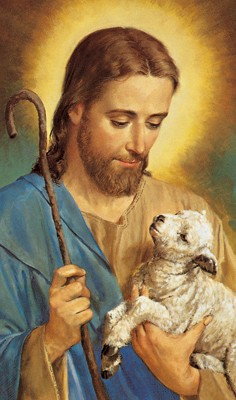 Nie bój się mała trzódko, gdyż spodobało się 
Ojcu waszemu 
dać wam królestwo
 (Łk. 12, 32)
Rekolekcje ewangelizacyjne

Olszanka, 21 września 2014 r.
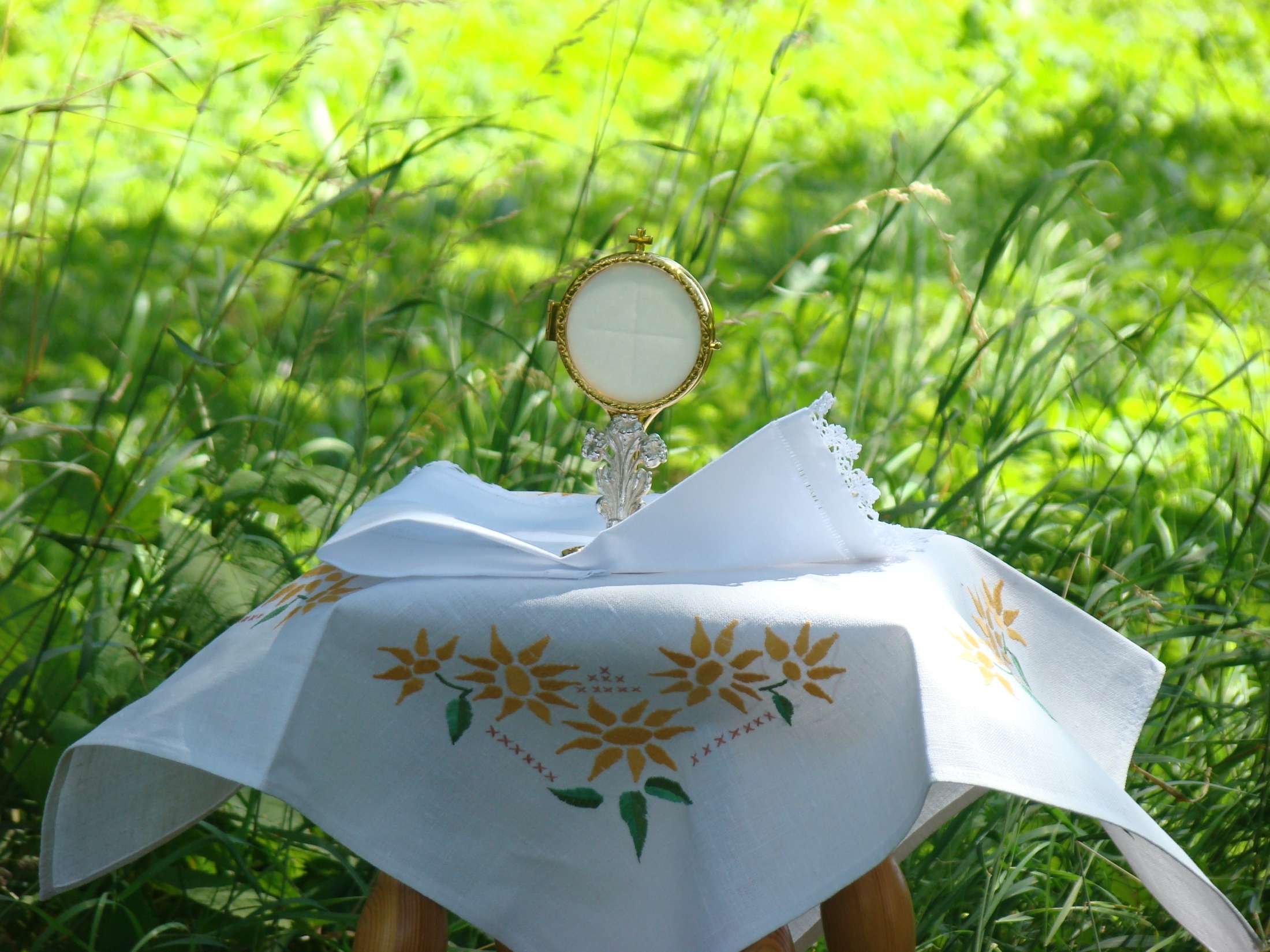 „Wiara zaś jest poręką tych dóbr, których się spodziewamy, 


dowodem tych rzeczywistości, których nie widzimy.” (Hbr. 11,1)
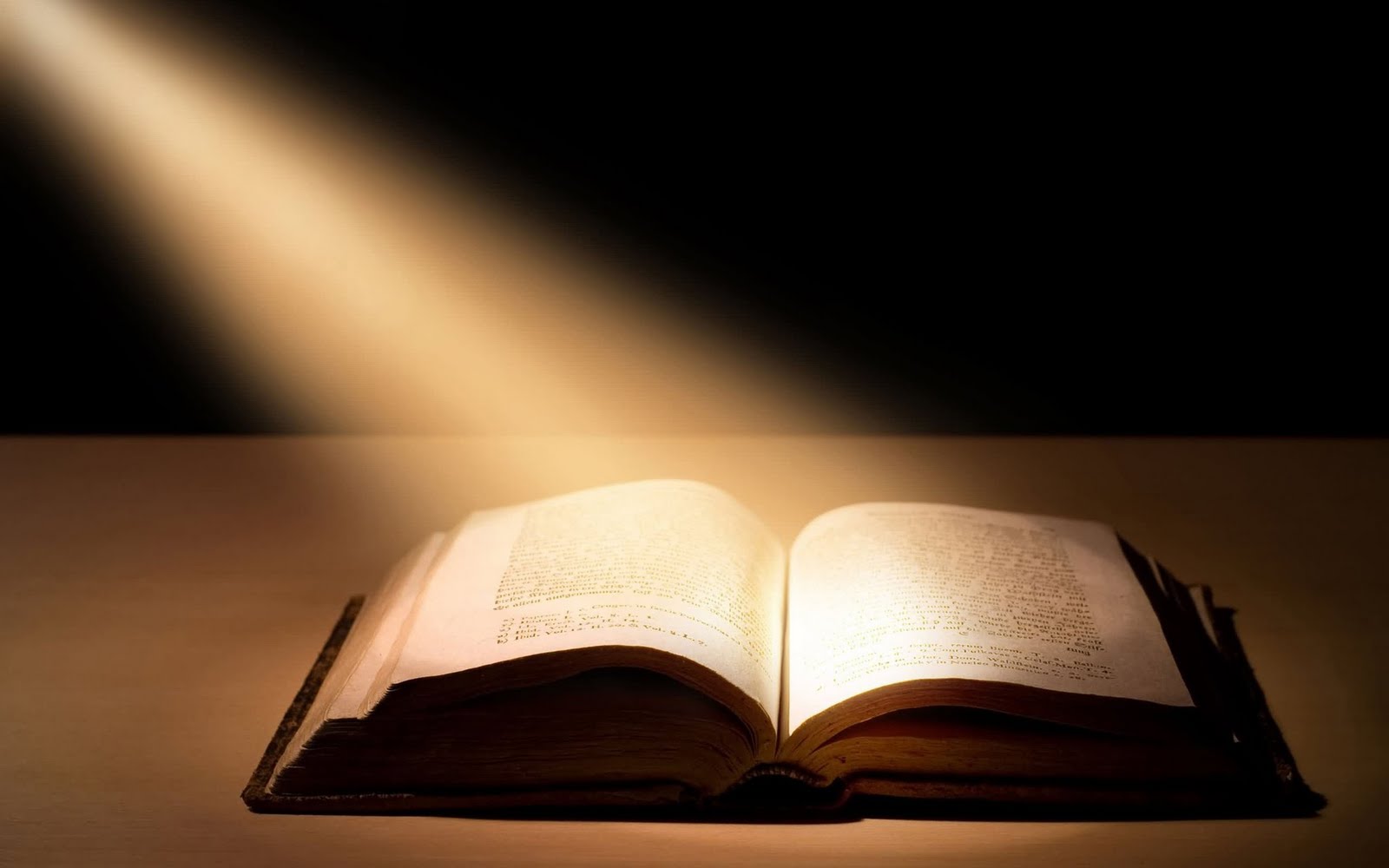 „Przeto wiara rodzi się z tego, co się słyszy, tym zaś, co się słyszy, jest słowo Chrystusa”
Rz. 10, 17
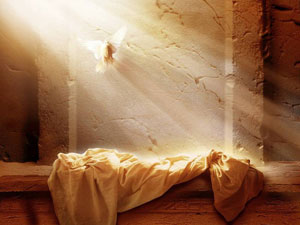 (Rz. 10,8-10)
„ Słowo to jest blisko ciebie, na twoich ustach i w sercu twoim. 
Jeżeli więc ustami swoimi wyznasz, że Jezus jest Panem, i w sercu swoim uwierzysz, że Bóg Go wskrzesił z martwych – osiągniesz zbawienie. 
Bo sercem przyjęta wiara prowadzi do usprawiedliwienia, a wyznawanie jej ustami – do zbawienia.”
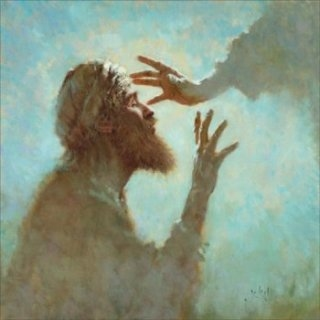 J. 3, 3
„ Zaprawdę, zaprawdę powiadam ci, 
jeśli się ktoś 
nie narodzi powtórnie,
 nie może ujrzeć królestwa Bożego”
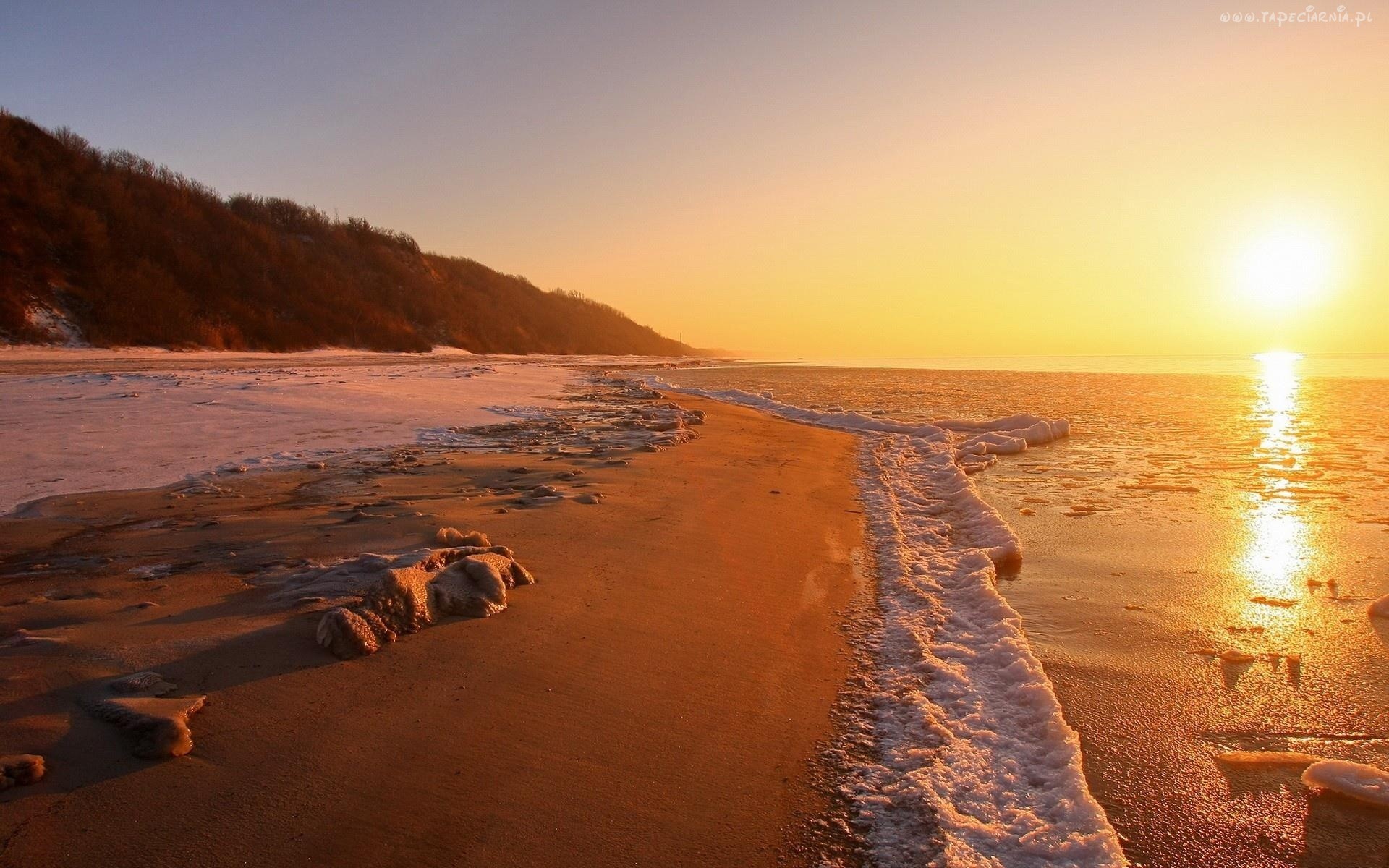 „…abyście ogłaszali dzieła potęgi Tego, 

który was wezwał z ciemności do przedziwnego swojego światła” 
(1P. 2,9)
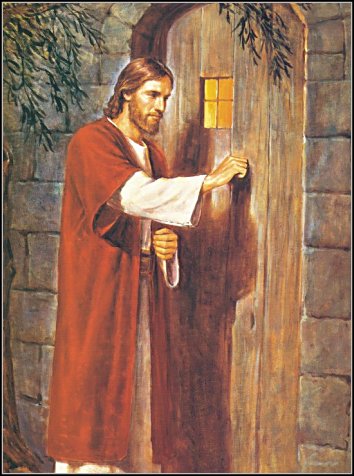 …  Oto stoję u drzwi i kołaczę: jeśli ktoś posłyszy mój głos     i drzwi otworzy, wejdę do niego          i będę z nim wieczerzał, a on     ze Mną  …
Ap. 3, 20